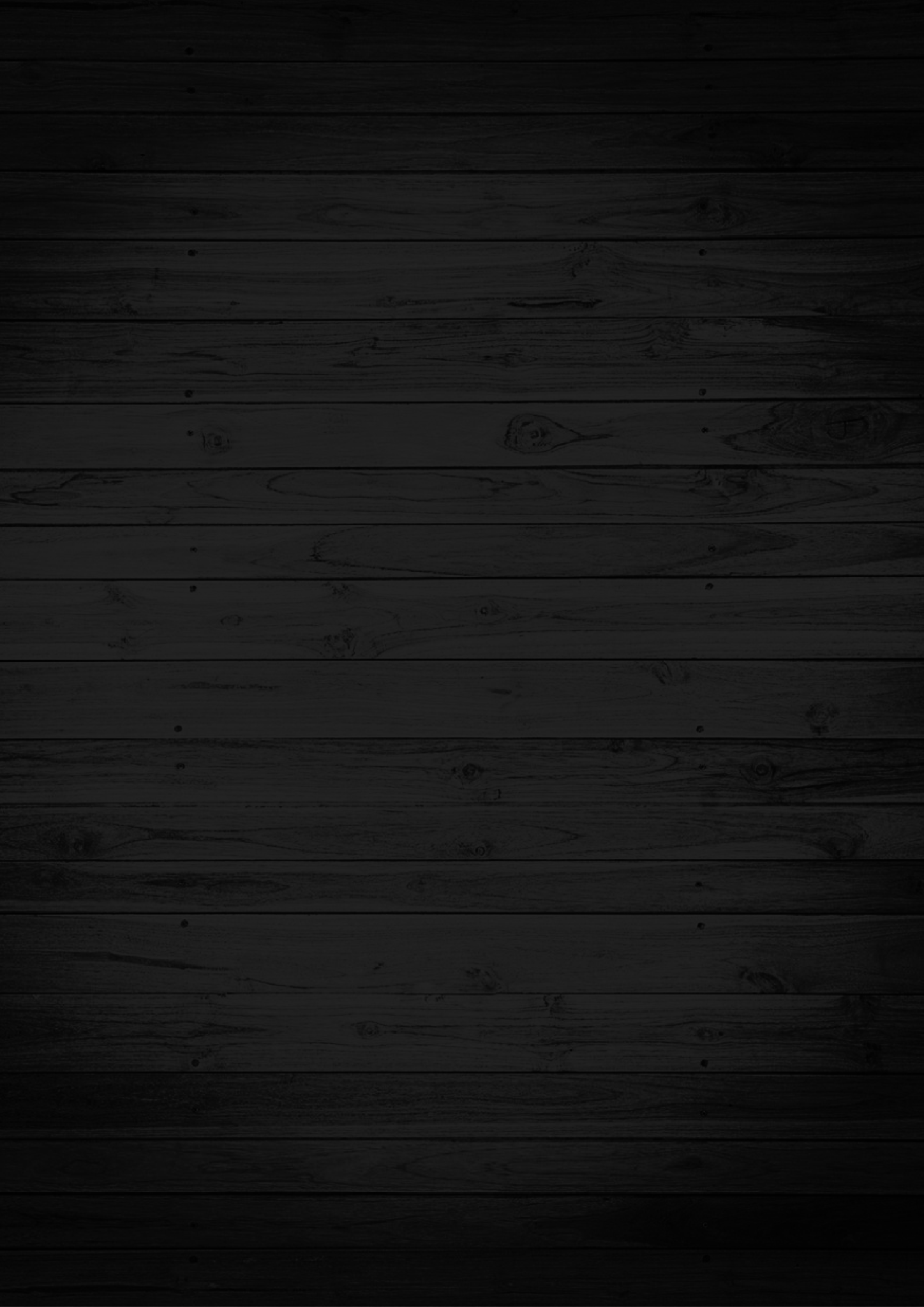 Menu
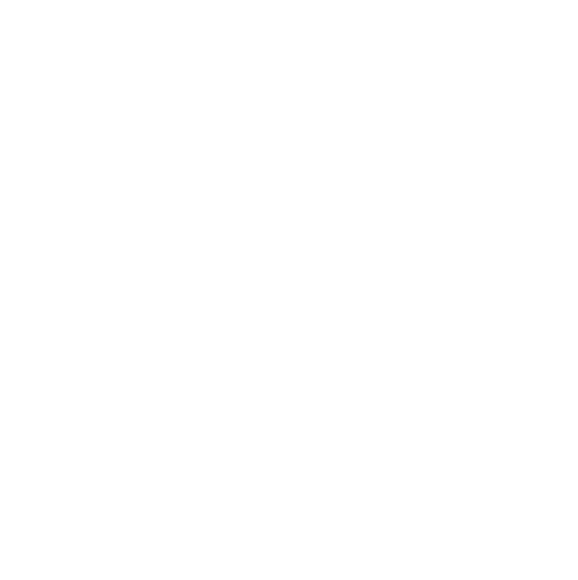 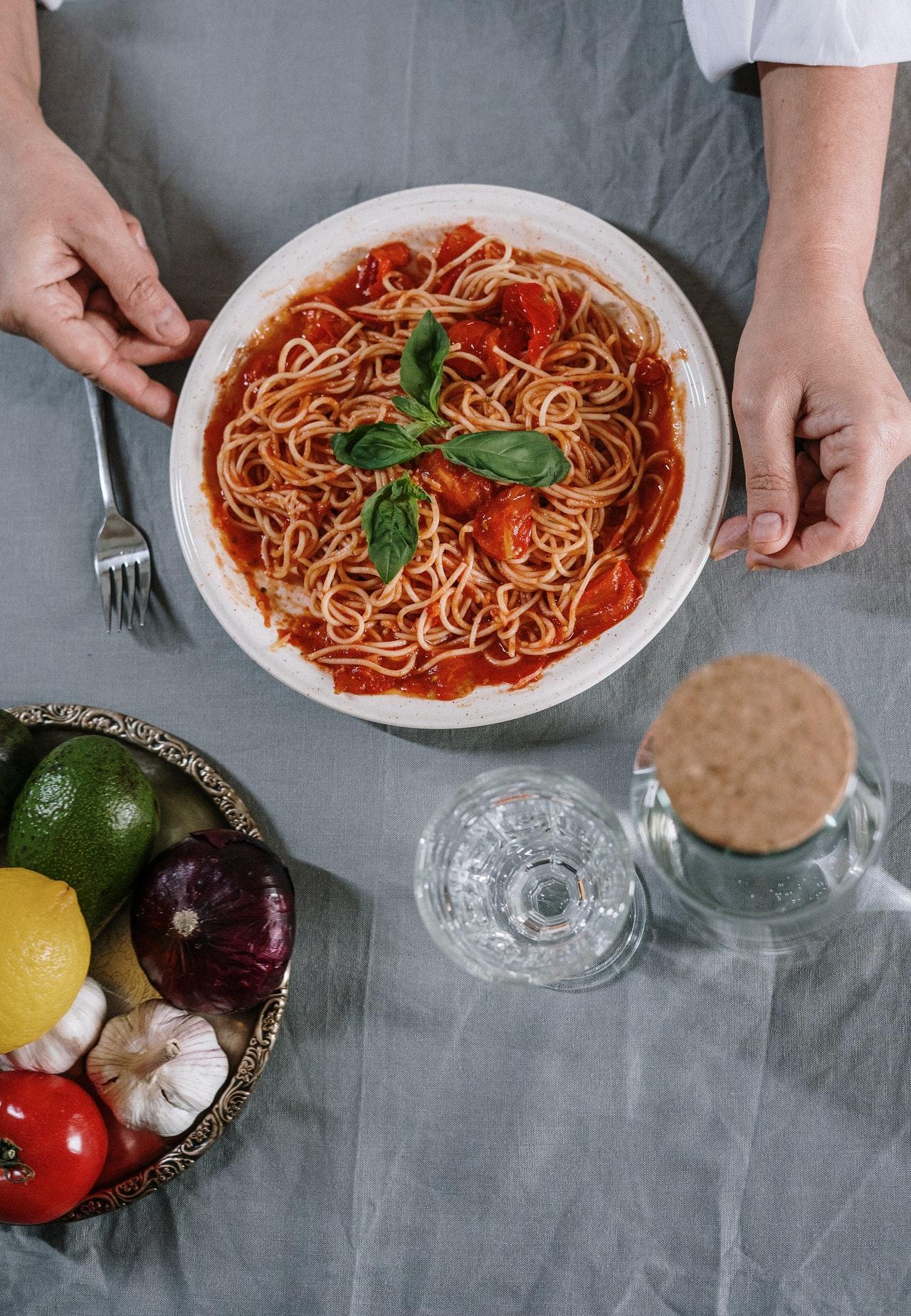 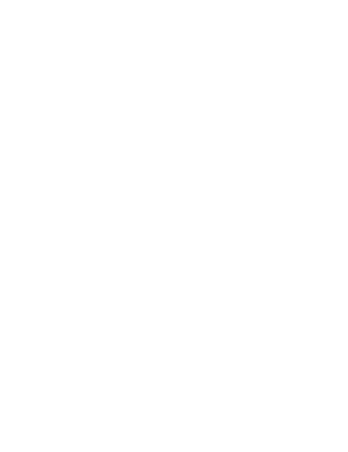 Italian Restaurant
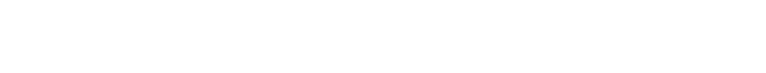 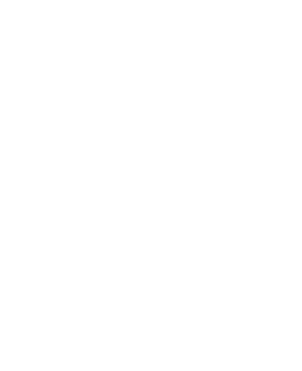 Pizza
Pasta
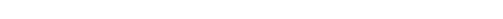 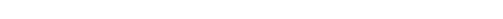 Tincidunt...............................8.35$
Suspendisse.........................12.35$
Posuere.................................11.45$
Pulvinar.................................8.50$
Maecenas................................7.15$
Suspendisse..........................8.35$
Venenatis.............................12.45$
Lacus....................................15.50$
Pellentesque..........................9.15$
Gravida..................................4.35$
Felis........................................6.45$
Pharetra................................4.50$
Commodo..............................8.15$
Massa......................................7.35$
Sodales..................................8.45$
Vivamus in odio ac augue sodales fermentum quis ac neque.
Suspendisse nec felis auctor neque dignissim pulvinar et ac tortor.
Vivamus malesuada purus at justo elementum accumsan eu mattis eros.
Maecenas nec lorem pellentesque, sollicitudin tortor sed, pellentesque lectus.
Aenean in mauris ac arcu malesuada fringilla in sit amet sapien.
Etiam porttitor lectus in erat ultricies, ut efficitur magna pharetra.
Fusce porta libero vitae ligula bibendum, id dignissim lorem rutrum.
Quisque id sem sit amet lectus consectetur porta sit amet a erat.
In posuere purus in urna ullamcorper, sed mattis turpis bibendum.
Suspendisse nec felis auctor neque dignissim pulvinar et ac tortor.
Quisque faucibus metus vel velit accumsan, in pharetra massa ullamcorper.
Suspendisse maximus arcu nec urna scelerisque, id varius mauris hendrerit.
Nulla rhoncus lorem vel urna feugiat, at suscipit leo vehicula.
Suspendisse nec felis auctor neque dignissim pulvinar et ac tortor.
Quisque faucibus metus vel velit accumsan, in pharetra massa ullamcorper.
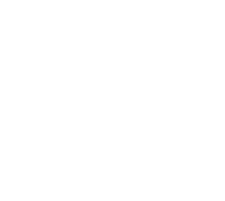 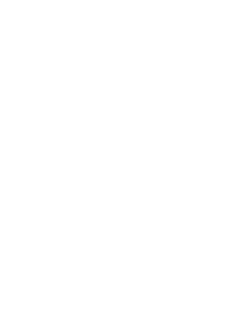 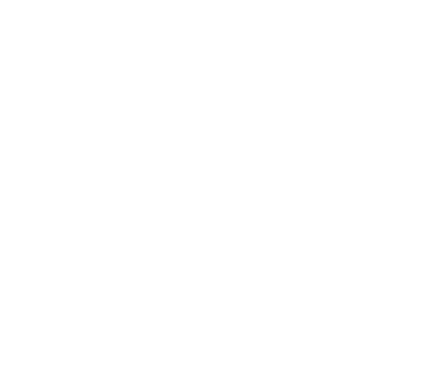 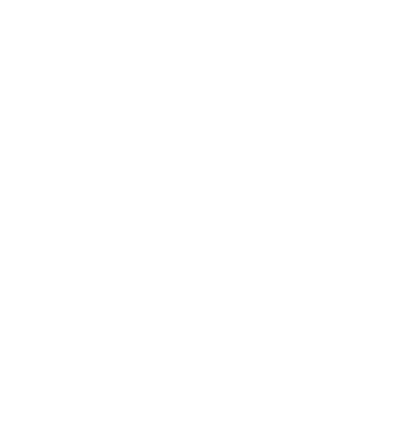 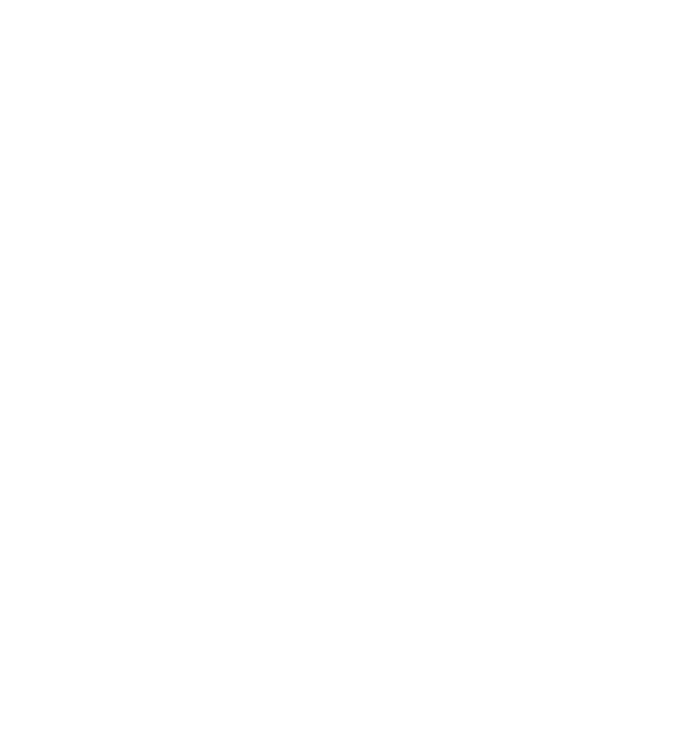 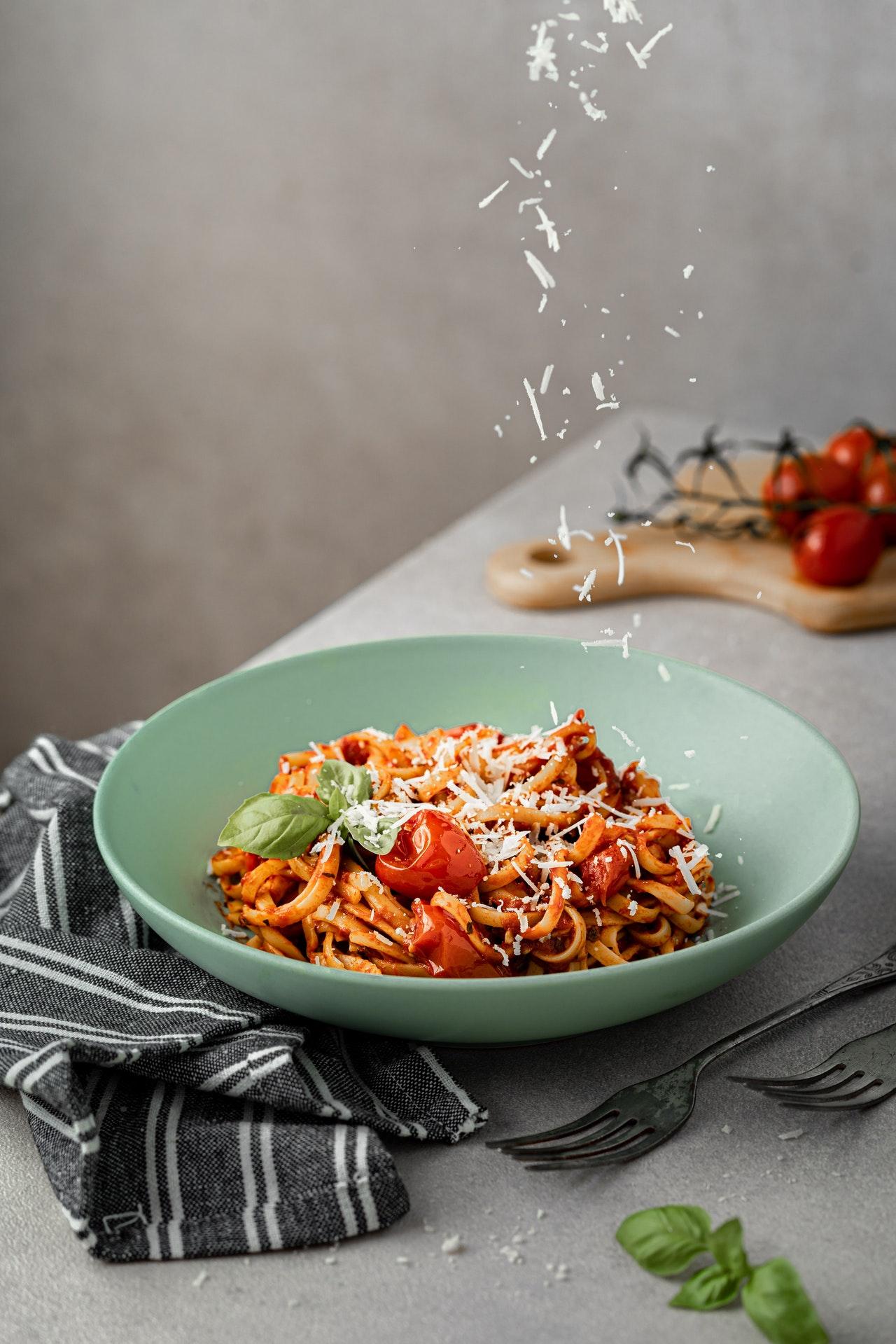 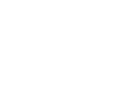 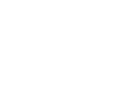 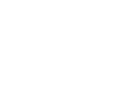 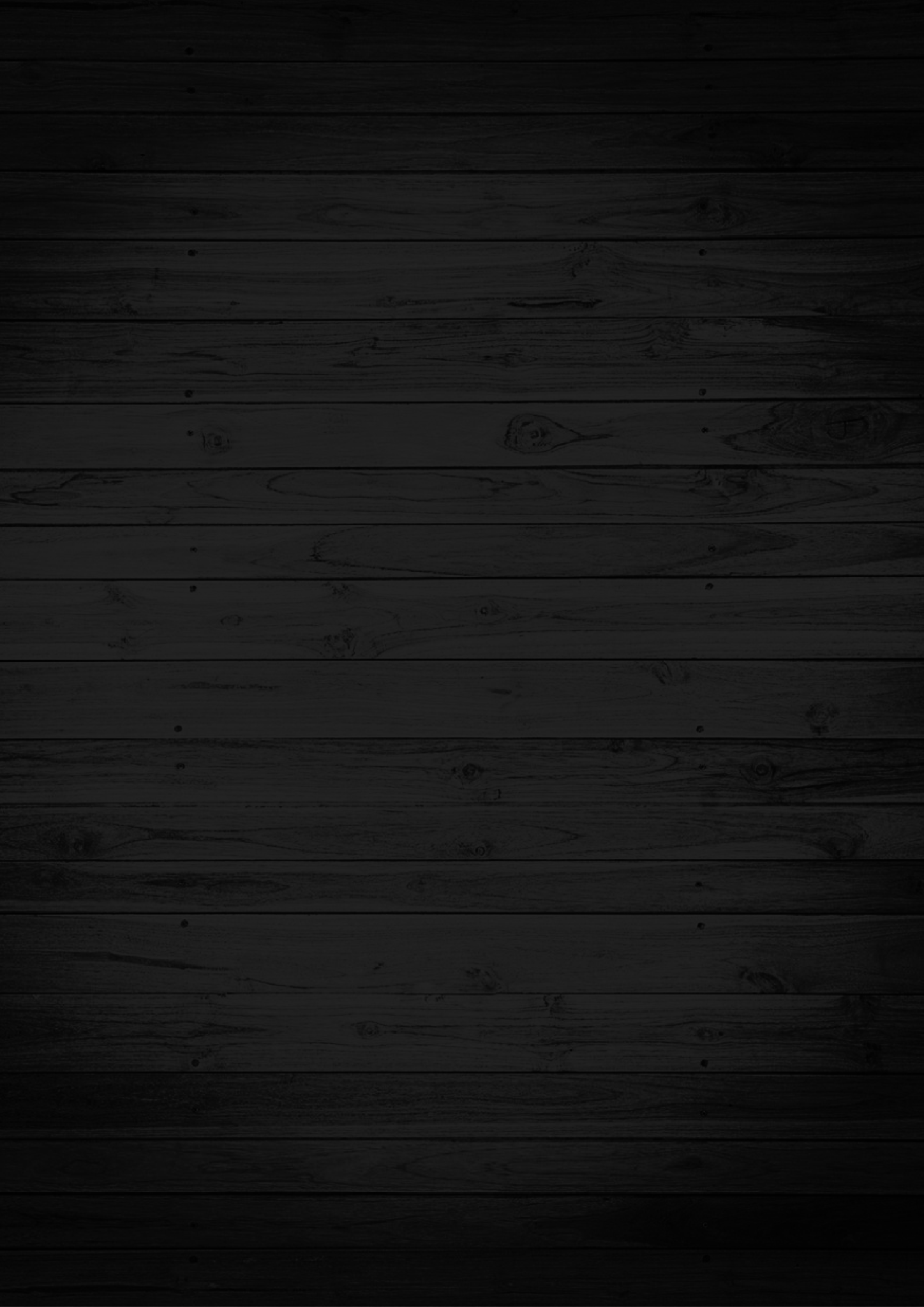 Panini
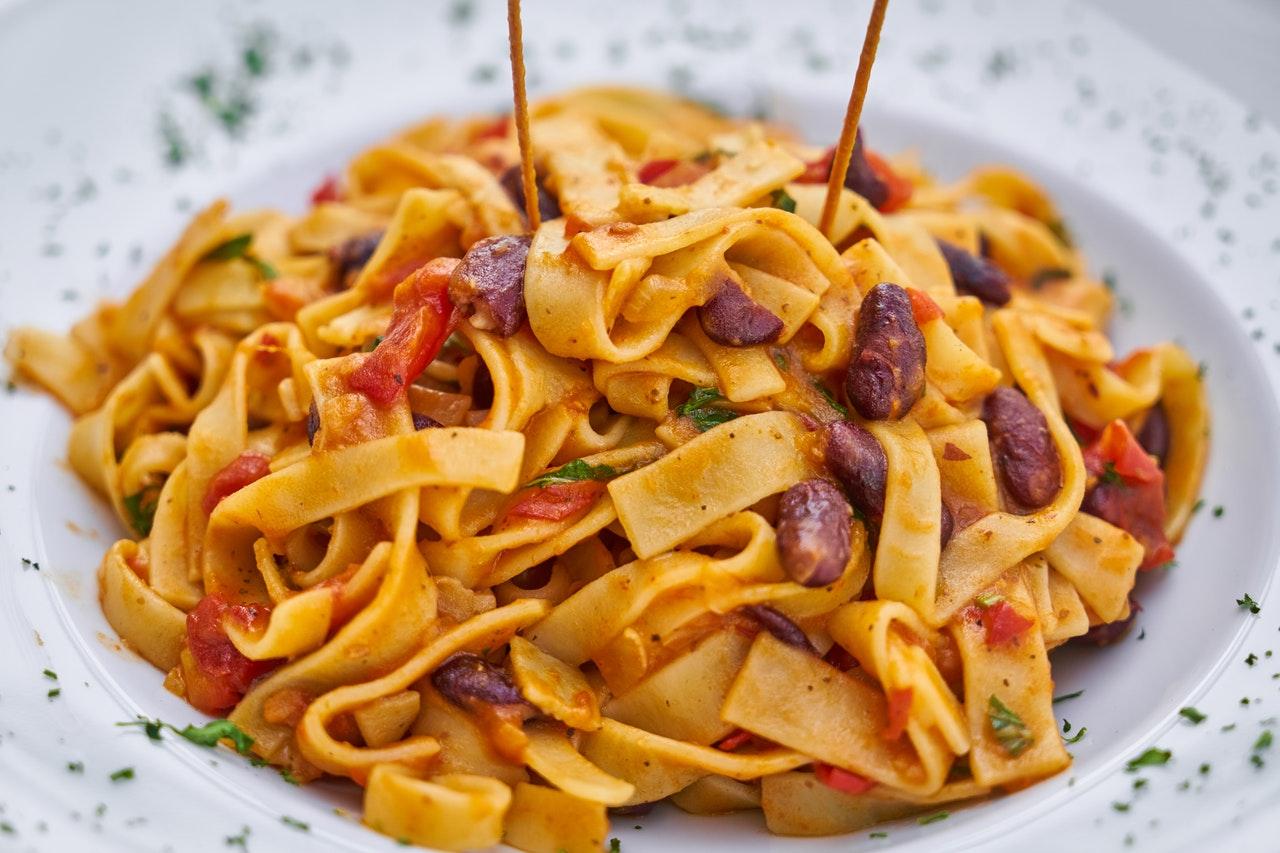 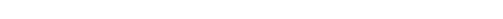 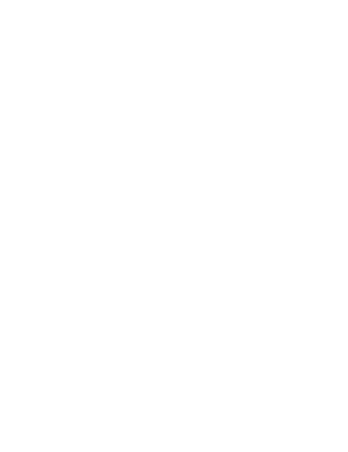 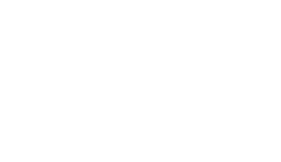 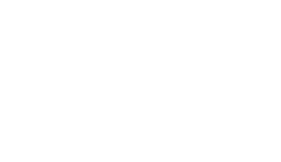 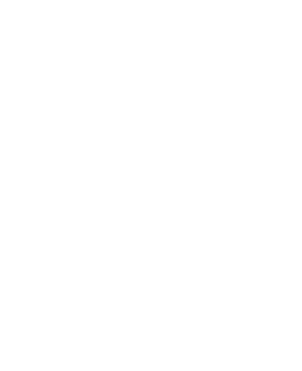 Curabitur...............................4.35$
Felis........................................5.45$
Tortor.....................................5.50$
Lobortis..................................4.15$
Suspendisse...........................4.35$
Felis........................................5.45$
Pulvinar.................................5.50$
Commodo..............................4.15$
Maecenas..............................4.35$
Suscipit.................................5.45$
Viverra..................................5.50$
Malesuada............................4.15$
Commodo.............................4.15$
Suspendisse.........................4.35$
Felis.......................................5.45$
Special
Maecenas semper orci nec ex auctor, sit amet gravida leo imperdiet.
Quisque faucibus metus vel velit accumsan, in pharetra massa ullamcorper.
Suspendisse condimentum orci non purus aliquet interdum.
Nulla rhoncus lorem vel urna feugiat, at suscipit leo vehicula.
Vivamus vel odio lobortis sapien iaculis tincidunt at sit amet risus.
Quisque faucibus metus vel velit accumsan, in pharetra massa ullamcorper.
Ut quis metus elementum, gravida mauris vehicula, imperdiet ipsum.
Nulla rhoncus lorem vel urna feugiat, at suscipit leo vehicula.
Etiam imperdiet risus nec tellus lacinia, nec dapibus lorem ornare.
Quisque faucibus metus vel velit accumsan, in pharetra massa ullamcorper.
Suspendisse laoreet velit aliquam, pulvinar turpis quis, suscipit est.
Nulla rhoncus lorem vel urna feugiat, at suscipit leo vehicula.
Nulla rhoncus lorem vel urna feugiat, at suscipit leo vehicula.
Suspendisse nec felis auctor neque dignissim pulvinar et ac tortor.
Quisque faucibus metus vel velit accumsan, in pharetra massa ullamcorper.
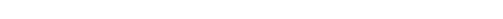 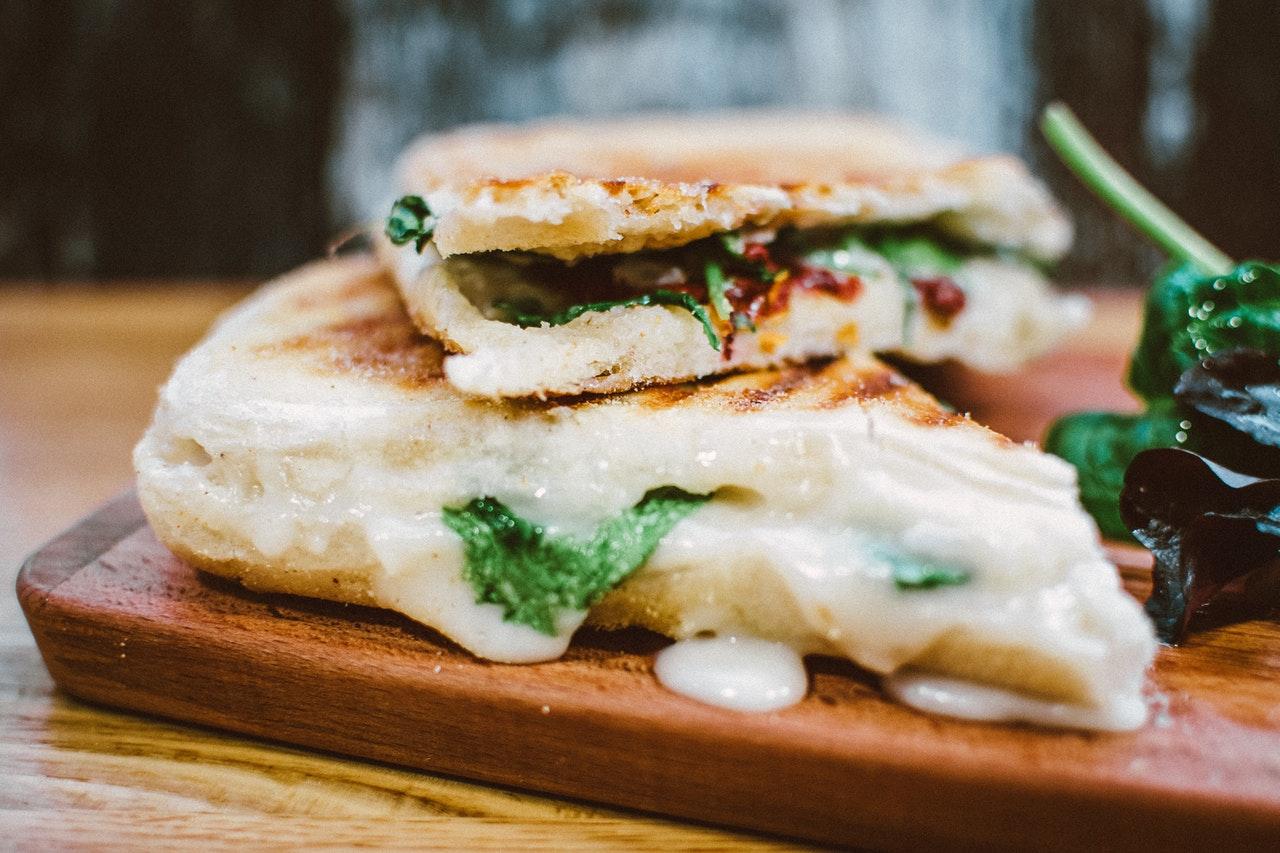 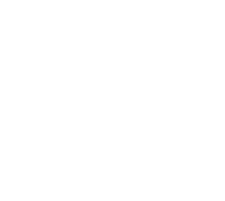 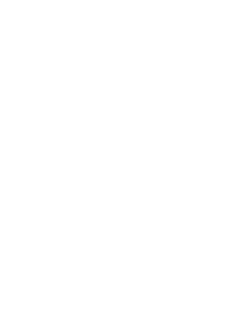 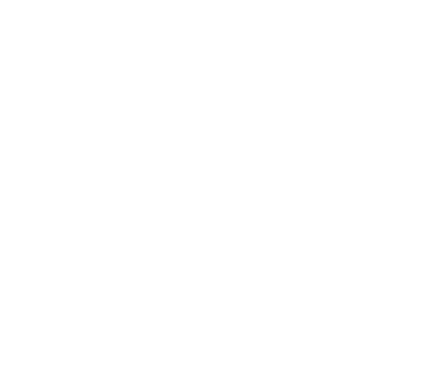 Salads
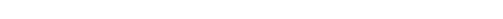 Dessert
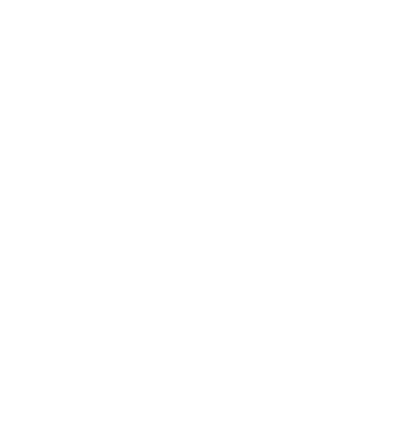 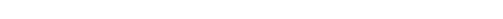